Challenging Behavior and Disenrollment in Early Childhood:Results of a Survey of New Mexico Providers
2019 Boys at Risk Conference
Santa Fe, New Mexico
May 1-3, 2019
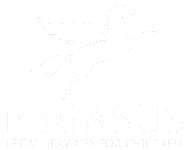 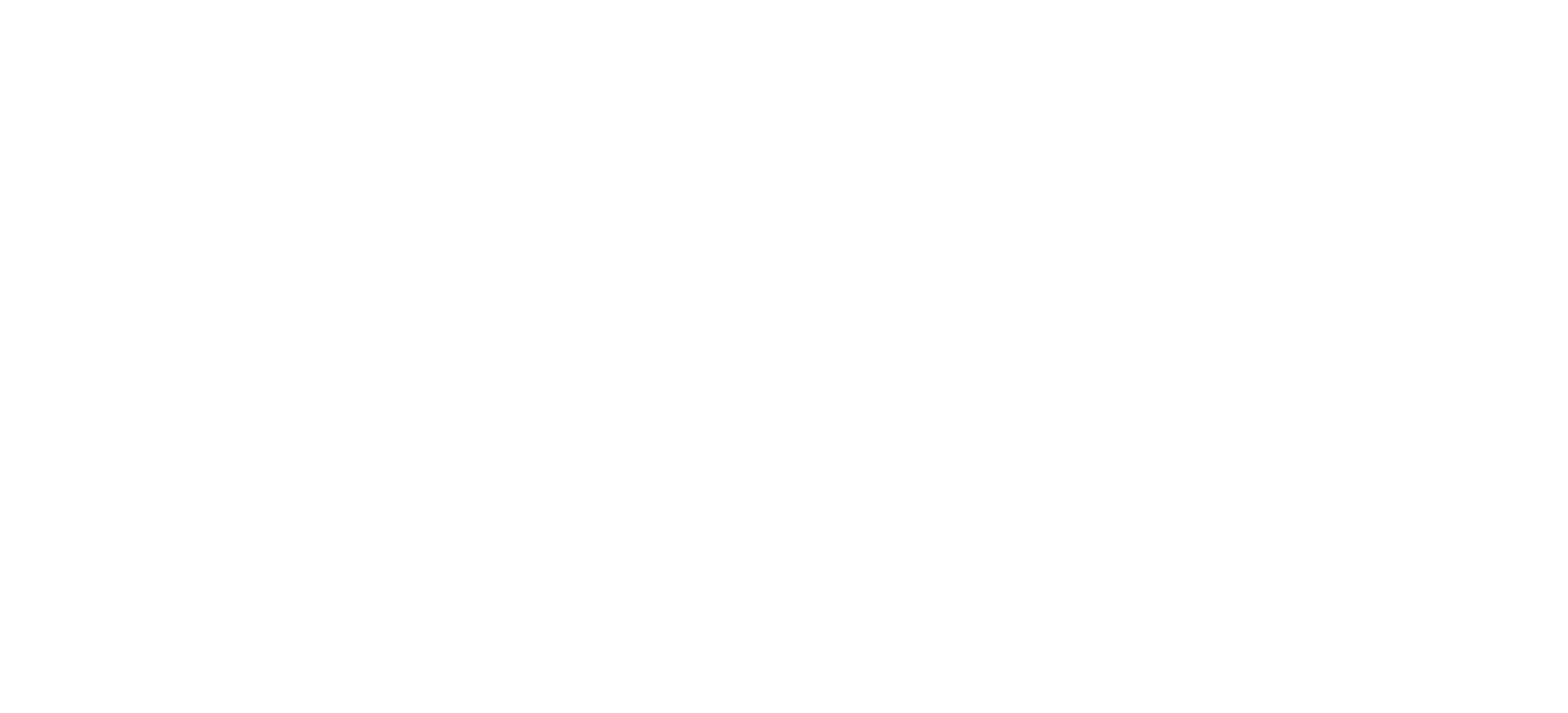 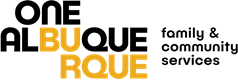 Who Are We?
UNM Cradle to Career Policy Institute
Our mission is to produce high-quality research, evaluation, and analysis that supports thoughtful and informed policymaking for children and families.
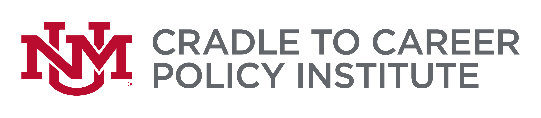 Who Are We?
Pegasus Legal Services for Children 

A private, non-profit agency that serves the civil legal needs of New Mexico’s vulnerable children and youth. Pegasus promotes and defends the rights of children and youth to safe and stable homes, quality education and healthcare, and a voice in decisions that affect their lives.
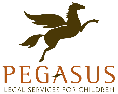 Who Are We?
City of Albuquerque Family and Community Services

The Division of Child and Family Development is committed to supporting families by working toward self-sufficiency and raising a generation of healthy and self-realized children as a basic foundation for economic development. 

The City of Albuquerque is proud to be one of the largest early childhood care and education providers in central New Mexico, with 25 Child Development Centers and 49 classrooms:
Early Head Start (13 classrooms)
Serving children ages birth to three
Early NM PreK (3 classrooms)
Serving children age three
NM PreK (15 classrooms)
Serving children age four
Preschool (18 classrooms)
Serving children ages three to five
Total: 800 children cared for each day by 145 early learning professionals
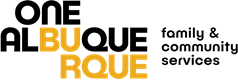 Project Elements
Research suspension & expulsion practices of young children in New Mexico  
National research
Survey of New Mexico early care and education professionals
Develop recommendations
Implement recommendations

Support early care and education professionals as they care for children with challenging behaviors
[Speaker Notes: Ask where people work, some sense of who is in the crowd]
Definitions of Suspension/Expulsion
Excluding a child from the classroom, whether by placing them in another part of the building, or excluding the child from the building;
Sending a child home early or limiting the number of hours per day they can attend;
Dis-enrolling a child because they are “not a good fit” with the program.
Informal push-out, whereby the parent is encouraged to “voluntarily” withdraw the child by school officials, sometimes on the basis of disability.
Why Does This Matter?
The early years are critical for building the foundations of learning, health, and wellness 
School expulsion and suspension practices are associated with negative educational, health and developmental outcomes for children.
Early expulsion can attach labels to very young children that follow them through school
Suspension and expulsion do nothing to teach appropriate behavior and deny children the opportunity to access and excel in early learning programs.
Why Does This Matter?
Suspension and expulsion are stressful and negative experiences for families that can influence adverse outcomes across development, health, and education.
Young students who are expelled or suspended are as much as 10 times more likely to drop out of high school, experience academic failure and grade retention, hold negative school attitudes, and face incarceration than those who are not.
National Research
Alarmingly high rates of suspension and expulsion in early learning settings.

 An increase in the use of restraint and seclusion in early learning environments.

 A growing number of children are “pushed out” of early learning settings (can take different forms)

 Student-teacher ratio, length of school day, and teacher stress are all predictors of expulsion.


 More prevalent among certain racial and gender groups, especially children of color and boys.
Early Childhood Expulsion and Boys
Early childhood expulsion follows the patterns of K-12 expulsion: it disproportionately affects boys, and especially boys of color

Dr. Walter Gilliam found that early childhood educators watch black boys more closely for challenging behaviors, even when no challenging behaviors are present

Gilliam’s work identifies three main risk factors (“3 Bs”) for being expelled in early childhood: Being a boy, black, or big compared to other children in the classroom
National Guidance
Head Start and Early Head Start prohibit expulsion

Child Care Development Block Grant (CCDBG) 
States advised to develop expulsion policies
National Efforts
U.S. Department of Education guidelines limit use of restraint and seclusion (2014) 
U.S. Department of Education and U.S. Department of Health & Human Services Policy Statement limit the practice of expulsion and suspension of young children (2014)
State Efforts
State Legislation to Prohibit Expulsion:  Arkansas, Connecticut, Illinois, Maryland, Pennsylvania, and Tennessee

School District Policies to Prohibit Expulsion:  Austin, Chicago, Dallas, Denver, El Paso, Houston, Minneapolis, and New York City

Other efforts:
Measures to be taken before exclusion
Prevention-based mental health consultation
Supportive interventions when behaviors arise: mental health consultation
Technical assistance hotline
Tracking systems
New Mexico Regulations
Children in child care centers, out of home care, and out of school time care shall receive positive discipline. NMAC 8.16.2
The following practices are prohibited:
(a) physical punishment of any type, including shaking, biting, hitting, pinching or putting anything on or in a child's mouth;
(b) withdrawal of food, rest, bathroom access, or outdoor activities;
(c) abusive or profane language, including yelling;
(d) any form of public or private humiliation, including threats of physical punishment; or
(e) unsupervised separation.
New Mexico Data
2005 Yale study: estimated exclusion rates for all 50 states. NM ranked worst in the nation for preschool discipline (21 PreK expulsions / 1000). Estimated PreK rate was 14x the K-12 rate

2014 Federal data indicates that students of color are retained in kindergarten at levels disproportionate to their peers:
4% of preschool students overall are retained in NM.
5% of African American children are retained
6% of Native American children are retained
The Survey
Survey of Early Childhood Educators
Assistance from Columbia University Team
Emailed Survey
Survey Open May 15th-July 16th, 2018
Used Informal Networks, Stakeholders to Circulate
Included All Types of EC Settings
Response
Total of 336 Respondents
Long Survey, With A Lot of Dropoff
225 Completed All or Almost All Questions
Good Representation of Child Care and PreK (both public school and community-based)
Less Robust for Head Start and Home-Based Care
No Calculated Response Rate (Denominator Unknown)
Response
Largest groups are public school PreK and child care settings

Head Start and home-based care are most undersampled
Results
Challenging Behavior is Common in Early Learning Settings
Frequency of Threatening, Name-Calling, Mean/Angry Words
Frequency of Hitting, Throwing, Biting, Pushing/Shoving
54%
Results: Frequency of Challenging Behavior
Frequency of Sad Behavior (Crying, Withdrawing, Not Participating)
Frequency of Refusal to Cooperate, Not Following Instructions
62%
71%
Results: Frequency of Challenging Behavior
Frequency of Worried, Easily Frightened, Scared Behaviors
Frequency of Refusing to Eat
31%
25%
Results: Frequency of Challenging Behavior
In Sum:
EC Educators Perceive that Challenging Behaviors Are Common

EC Educators Report Greater Frequency of Externalizing Behaviors, Versus Internalizing Behaviors

To Consider: Externalizing Behaviors are Harder to Miss
Frequency of Impulsive Behavior (hyperactivity, trouble engaging appropriately)
76%
Results: Impact of Challenging Behavior
Challenging Behavior Has Significant Effects
Impact on Other Children’s Ability to Learn or Explore
Impact on Other Children’s Feelings of Security and Wellbeing
70%
62%
Results: Impact of Challenging Behavior
Impact of Challenging Behavior on Other Children’s Safety
Impact on Teachers’ Ability to Attend to Other Children
58%
74%
Results: Impact of Challenging Behavior
In Sum:
Educators report that challenging behavior substantially impacts their work, across domains

Somewhat lower perceived impact to other children’s safety

Highest perceived impact to educators’ ability to attend to other children
Impact on Teachers’ Wellbeing and Professional Confidence
60%
Results: Prevalence by Age
Our sample has more preschoolers than infants and toddlers

Avg preschool class size of 16 / Avg # preschoolers w/ CB of 4  we can estimate 20-25% exhibit challenging behaviors

Among preschoolers, about 14% of those with challenging behaviors were disenrolled
207/1000
29/1000
333/1000
69/1000
211/1000
121/1000
Results: Disenrollment
The survey question asked EC educators to quantify, by age tier (infant, toddler, preschool), how many children with challenging behavior disenrolled because:

Parents and staff agreed that the child must leave the program because it could not meet the child’s needs

Parents told staff they were leaving because the program could not meet the child’s needs

Staff told parents the child must leave because the program could not meet the child’s needs
Results: Disenrollment
Larger number of preschoolers, in general

Fewer staff-initiated disenrollments

To consider: provider perspective only
Of 73 providers who had disenrolled a child, 19% had via mutual agreement, 22% had via parent decision, 11% had via staff decision.
Results: Disenrollment by Care Type
Number of Providers Reporting at Least One Child Disenrolled Due to Challenging Behavior
Highest numbers in child care centers (28% of the sample)

PED PreK is the same % of the sample and has significantly lower numbers
Results: Disenrollment by Care Type
This includes all disenrollment scenarios

IDEA Special Education is 2 out of 5 respondents

These differences are statistically significant (ANOVA)
Percentage of Providers Reporting at Least One Child Disenrolled Due to Challenging Behavior
Results: Disenrollment by Care Type
This includes only staff-initiated disenrollment (formal expulsion)

Child care centers emerge as main sites for formal expulsion

Public schools and Head Starts drop off to single-digit or zero

Differences are statistically significant
Percentage of Providers Reporting at Least One Child Involuntarily Disenrolled Due to Challenging Behavior
Results: Where Disenrolled Children Go
Results: Strategies
Results: Barriers
Frustration with parents and families
1/3 of the sample reported parents are in denial or not interested in services
Lack of support from their programs/employers
Staffing shortages/too many kids
Referral processes
[Speaker Notes: Parents as needing significant help from providers to recognize and address the problem. Have to guide families through the referral process because they were not willing or able to do it on their own. One saw parents as unable or unwilling to see the long-term consequences of their child’s behavior, thinking of it as a temporary phase. This widespread feeling that parents are a barrier to resolving challenging behavior may reflect New Mexico’s widespread poverty and trauma, which results in parents having complicated, stressful lives. It also indicates that providers might benefit from additional training in how to engage parents as partners in difficult conversations, and how to best serve children in the context of challenging family relationships. others noted that finding places to refer to and making successful referrals was hard and that few inclusion specialists were available to consult with. The referral process (Child Find) was critiqued as being slow, backlogged, and perhaps inaccurate in truly capturing children’s challenging behaviors, leading some to question the efficacy of it.]
Results: What Would Help?
[Speaker Notes: The most frequent suggested training was on caring for children with trauma, children with ACES (adverse childhood experiences) and those who are experiencing drug or alcohol abuse in the home. This suggests many providers recognize that these behaviors stem from trauma, including abuse or neglect in the home environment. The second-most popular trainings suggested were general strategies for handling challenging behavior and how to spot signs of autism. This further suggests that many providers see developmental delays associated with autism as being intimately linked to challenging behaviors in the classroom.]
Open-Ended Comments: Strategies
Unique solutions mentioned in comments

Working with families on “Peaceful Parenting” philosophies
Writing a letter to family pediatrician
Constructing a “calm down” area in the classroom
Using specific social-emotional learning curricula: Kimochis, Love and Logic
In-class systems to help regulate behavior and emotions
Token system, visual schedules, soccer/stop light system (yellow is warning)
Results: EC Mental Health Consultation
Percentage of Providers Reporting They Have Received Early Childhood Mental Health Consultation
Final Comments
Feeling helpless, unsupported, frustrated and untrained
“This is the major cause of burnout for our staff”
Bodily harm and bruises
More frequent than in past years, “more anger and stress at early ages”
“Times have changed ... more children are being born as drug-addicted, fetal alcohol syndrome, grandparents raising them, parents in prison.”
Families need help, children need consistency
Limitations
Small sample
Self-selected survey-takers
Head Start and home-based care under-represented
No family perspective
How Does This Relate to Boys and Violence?
Early childhood education can be children’s first experience with school:  It can be formative in their ideas of whether they belong there

Many of the challenging behaviors described in the survey are violent in nature, though they may be developmentally typical (e.g. toddlers biting)

Research suggests that among boys (especially boys of color) these behaviors may be pathologized instead of met with the right supports in early childhood
Questions Welcome


For full report, please visit ccpi.unm.edu  Publications